Страна тюльпания
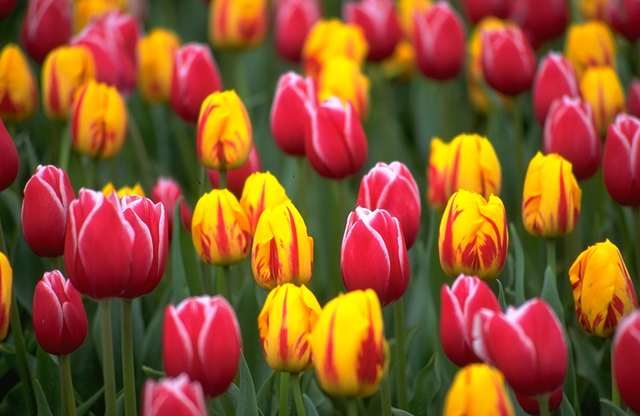 «Лале»
Золотой век тюльпанов
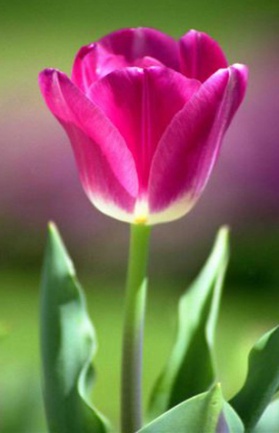 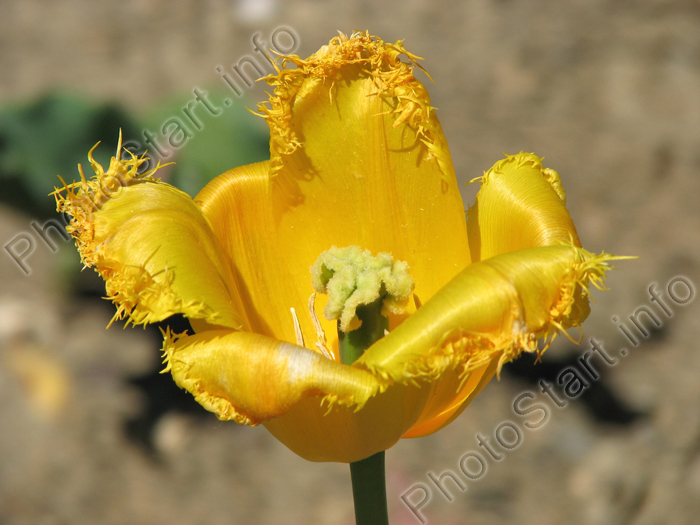 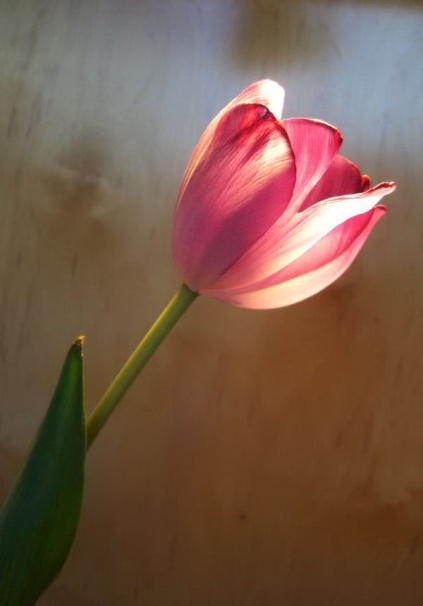 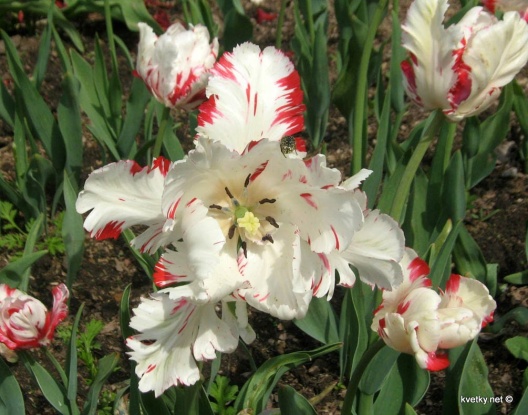 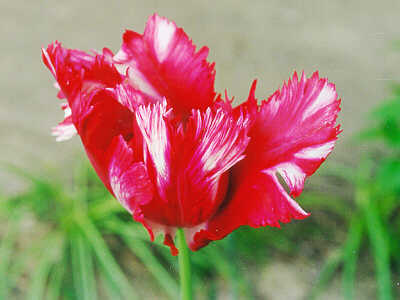 Праздники в честь тюльпанов
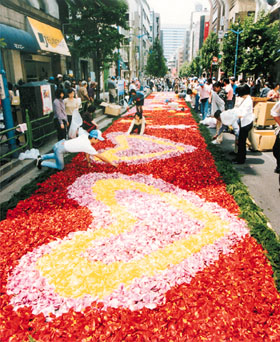 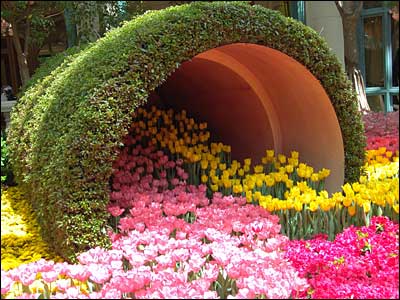 Апогея страсти к тюльпанам
Черный тюльпан
Плантации тюльпанов в Голландии
Тюльпаны из Красной книги Казахстана
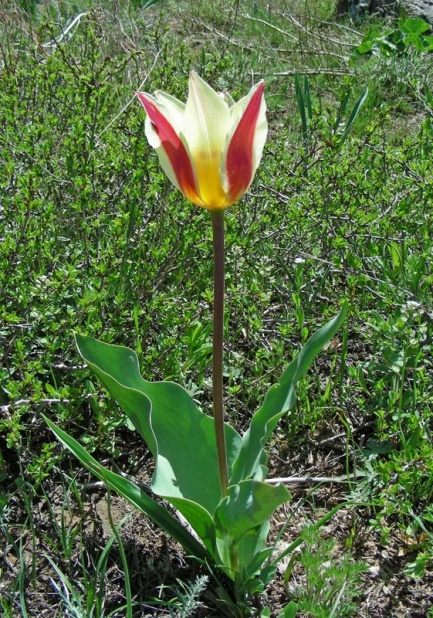 Тюльпан Грейга
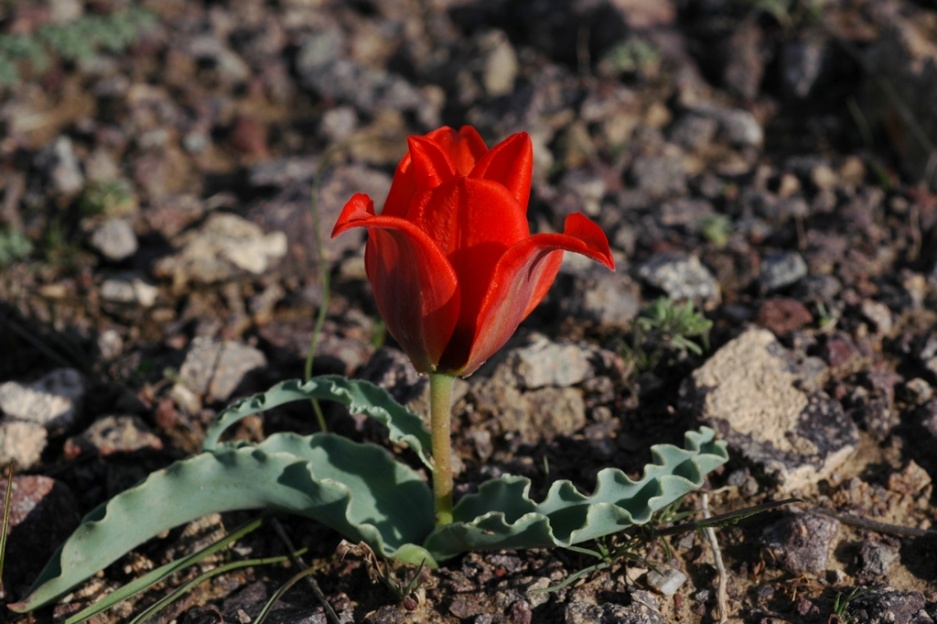 Тюльпан Альберта
Тюльпан Кауфмана
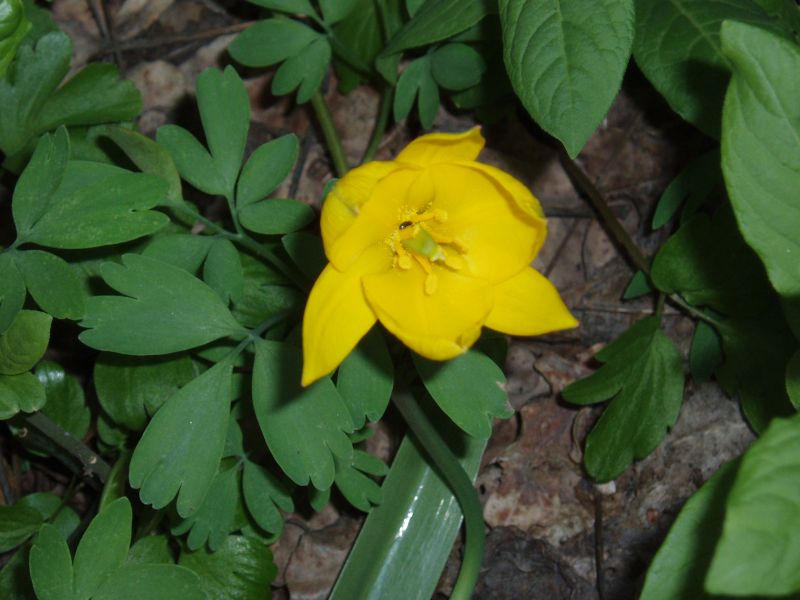 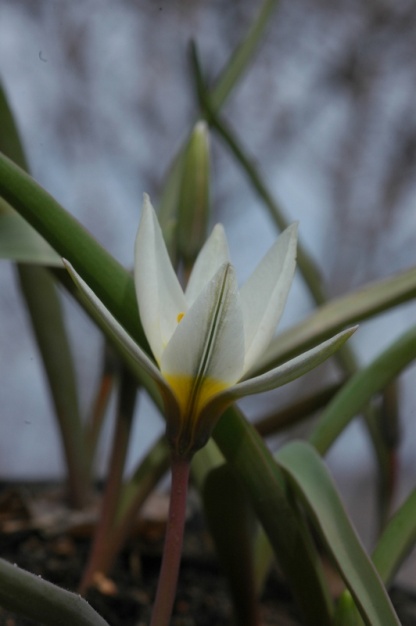 Тюльпан поникающий
Тюльпан Биберштейна
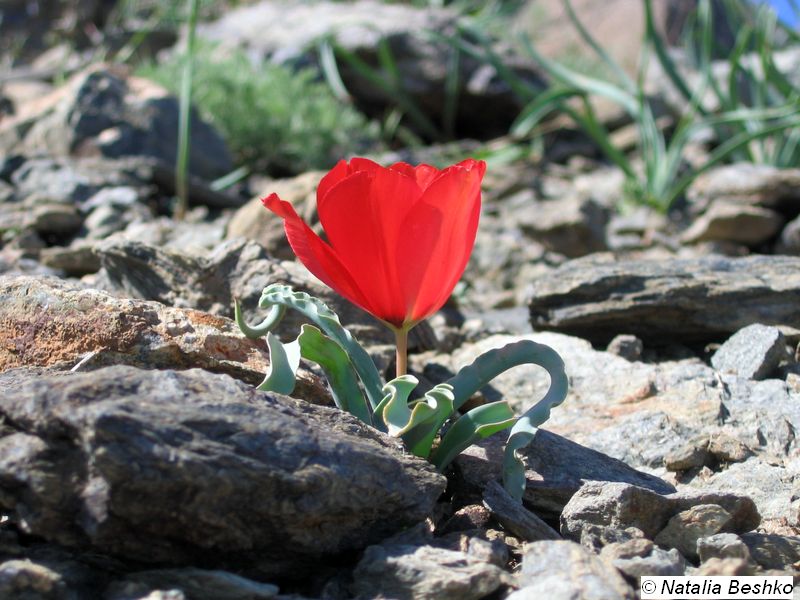 Тюльпан Королькова
Алматы - город тюльпанов
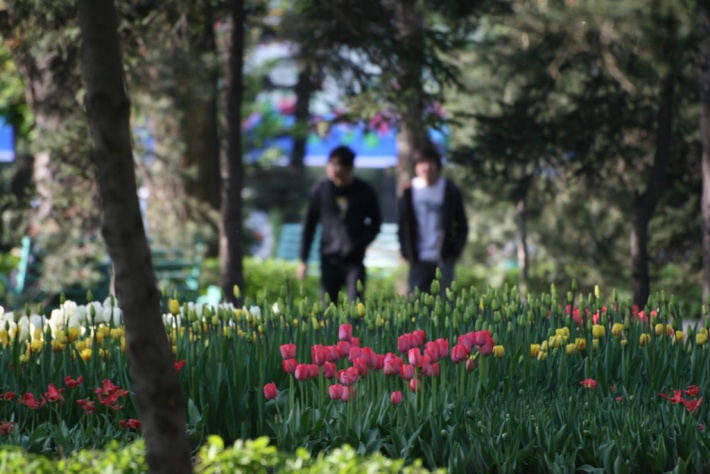 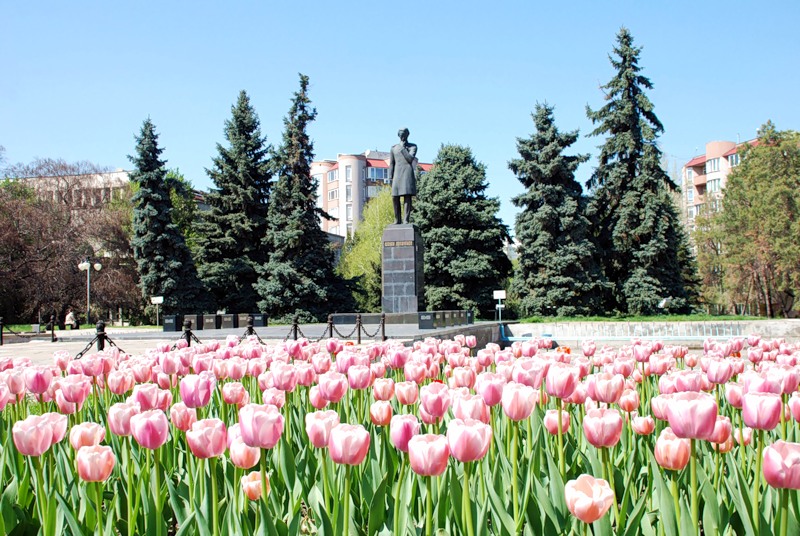 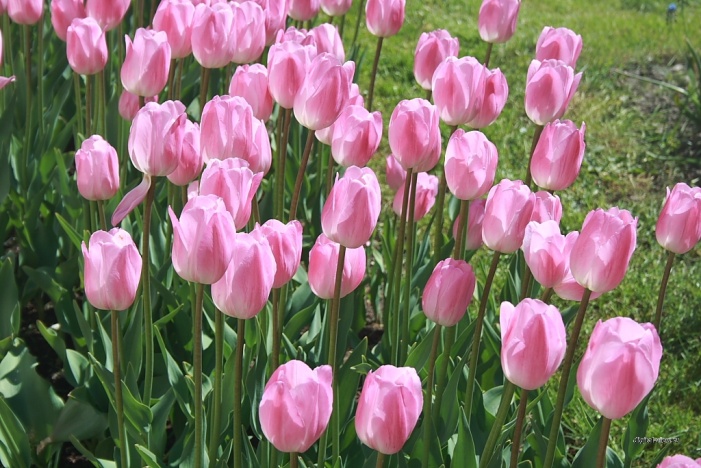 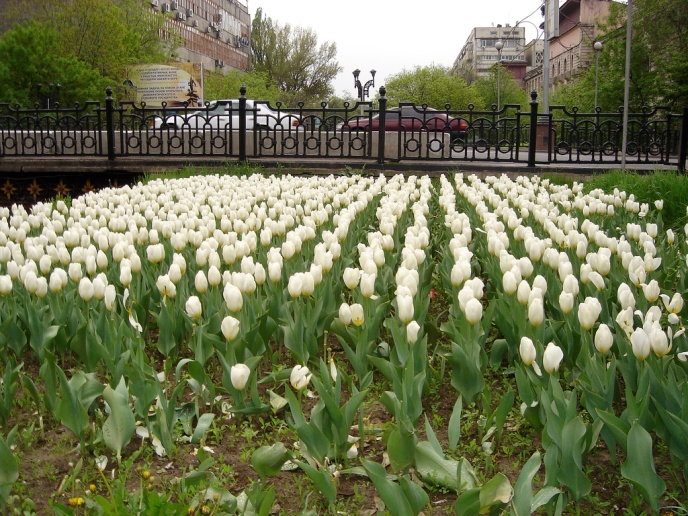 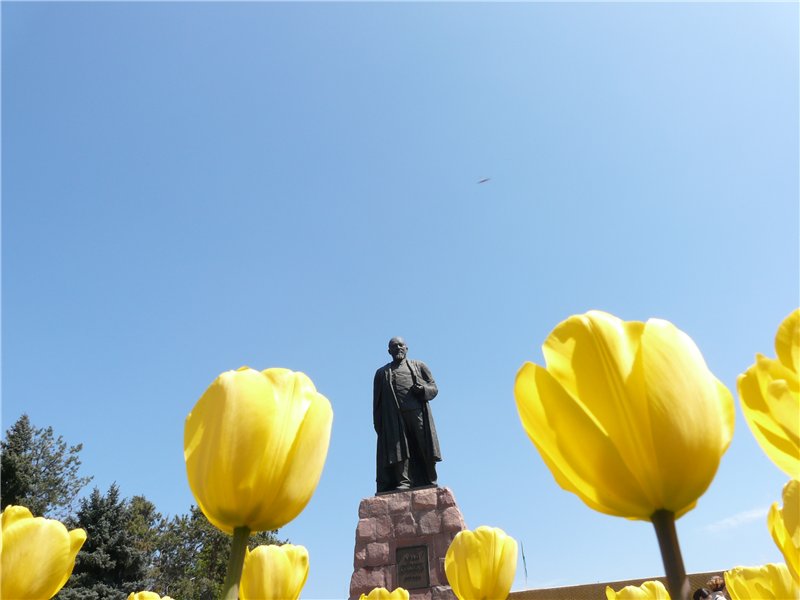 Фонтан «Тюльпан» в Шымкенте
Опорная схема «страна Тюльпания»
Тюльпан – ни один цветок, после розы, не обрастал таким ореолом поклонения и восхищения. Более 3000 видов
Произрастает в дикой природе  по 40 – ому градусу «коридор» в области  от северного  Китая  до южной Европы (Персия, Иран, Турция, Казахстан )
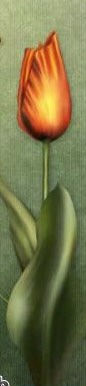 Голландия – вторая родина тюльпанов. I место в мире по выращиванию тюльпанов «тюльпаномания»

Казахстан – родина 35 видов тюльпанов  18 видов занесены в Красную книгу Казахстана 

Южно – Казахстанская область заповедник  Аксу – Джабаглы 23 вида произрастает, из них 6 занесены в Красную книгу. Тюльпаны Грейга и Кауфмана – родоначальники всех известных в мире сортов
Персия самые ранние стихи о тюльпане 1050 г.
Турция – «Лале» 1500г (Османская Империя)
1554г. Огье де Бюсбек  в Австрию
Англия, Франция,  Германия, Голандия